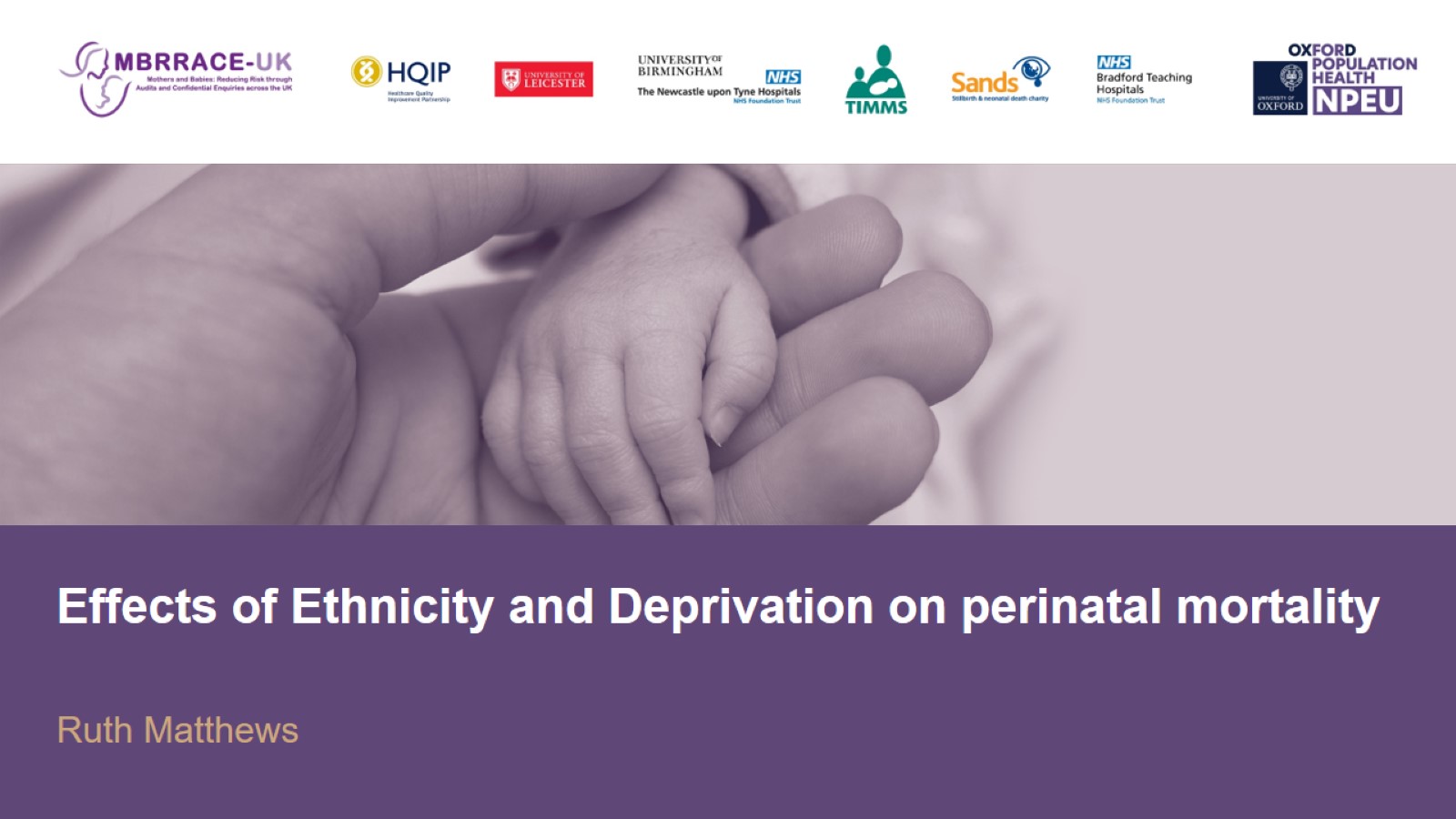 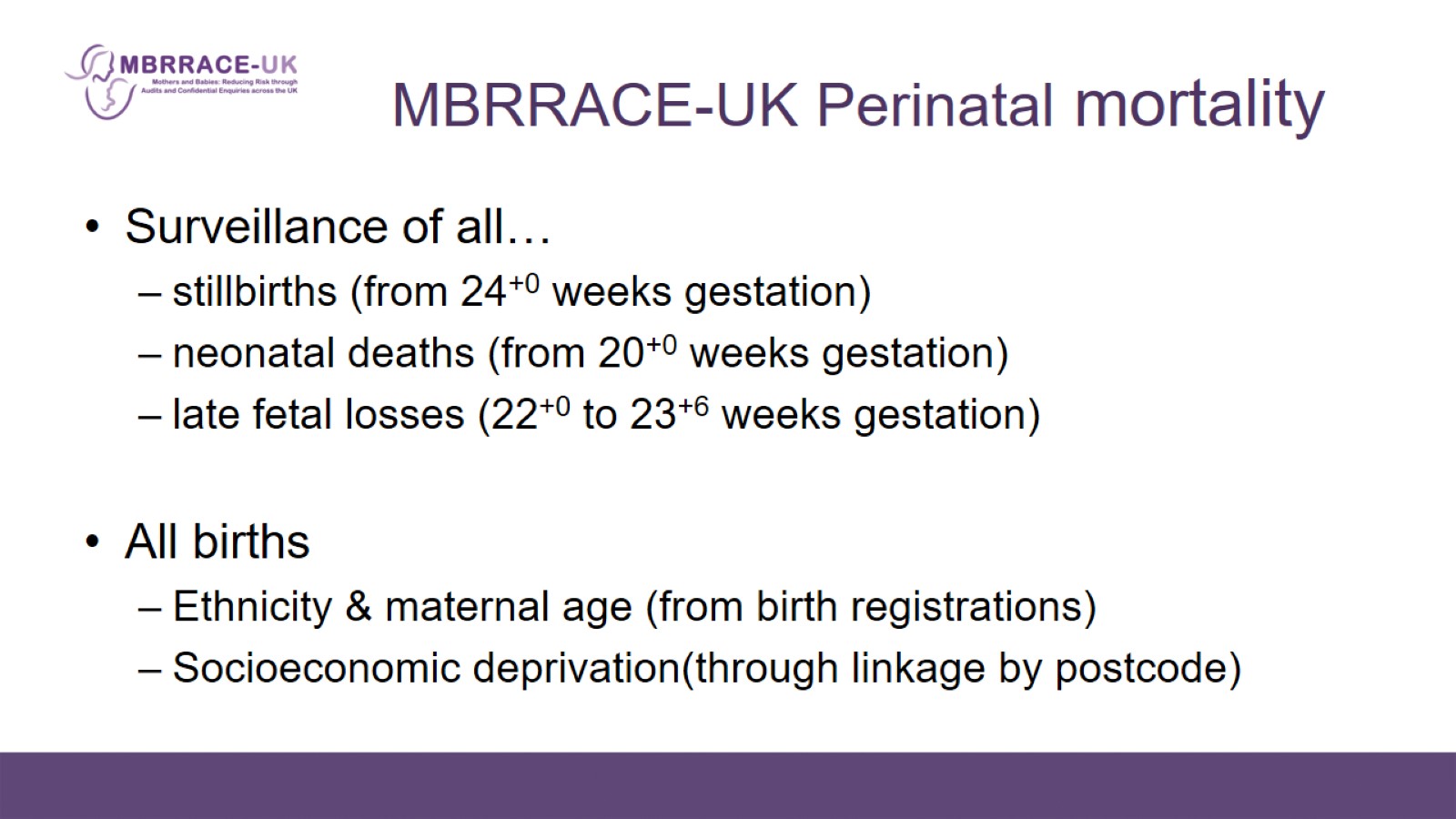 MBRRACE-UK Perinatal mortality
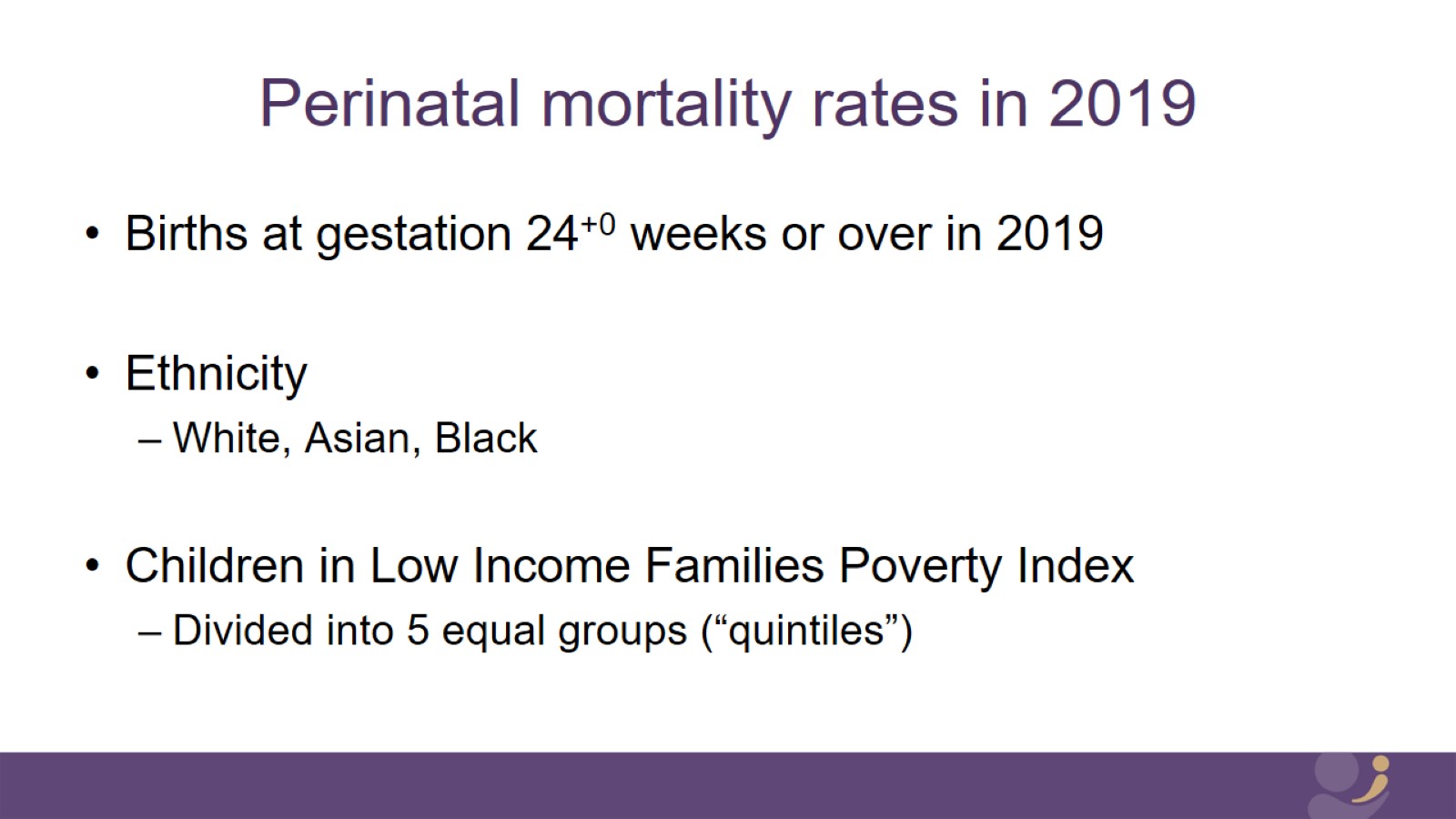 Perinatal mortality rates in 2019
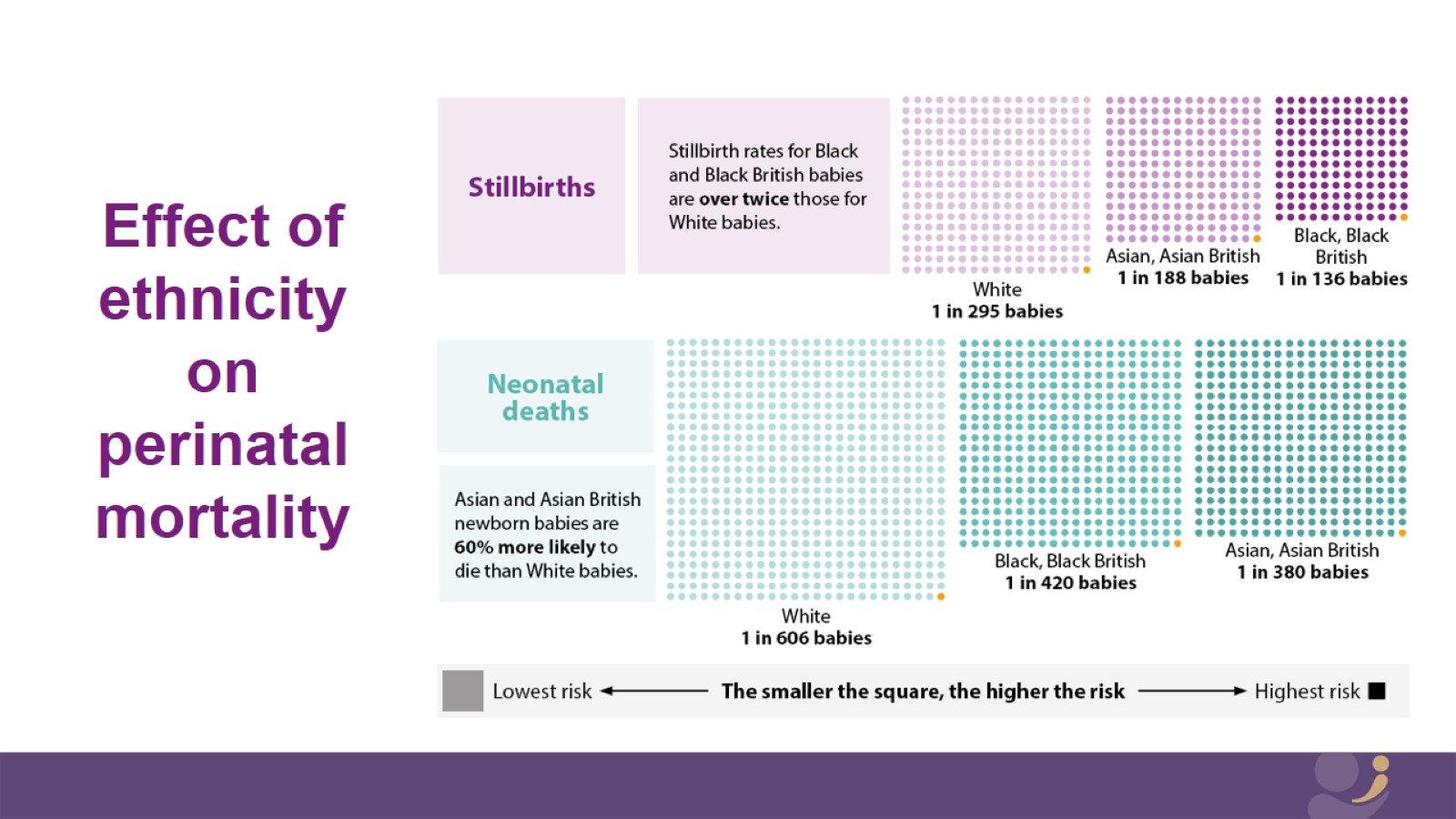 Effect ofethnicity onperinatal mortality
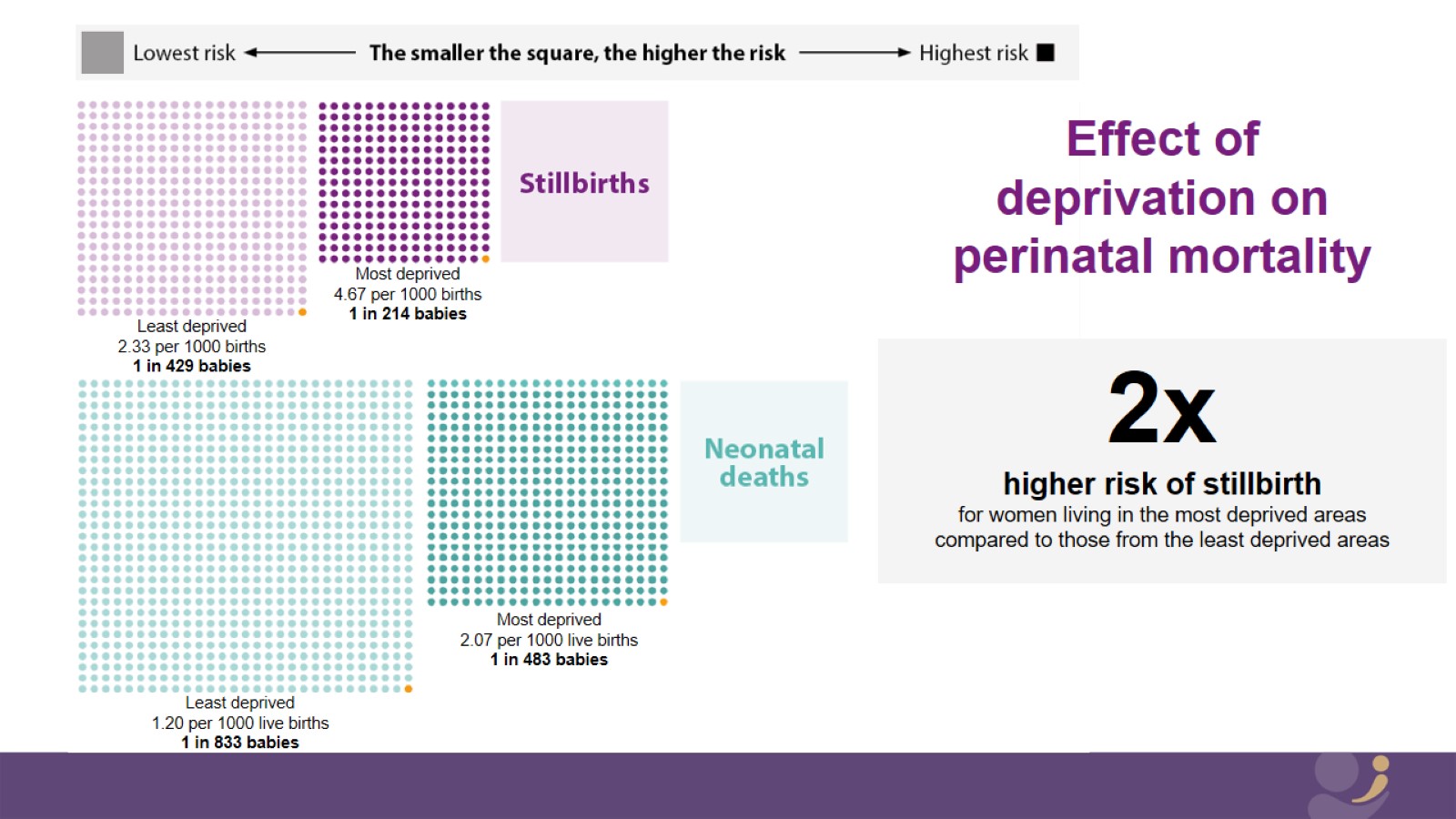 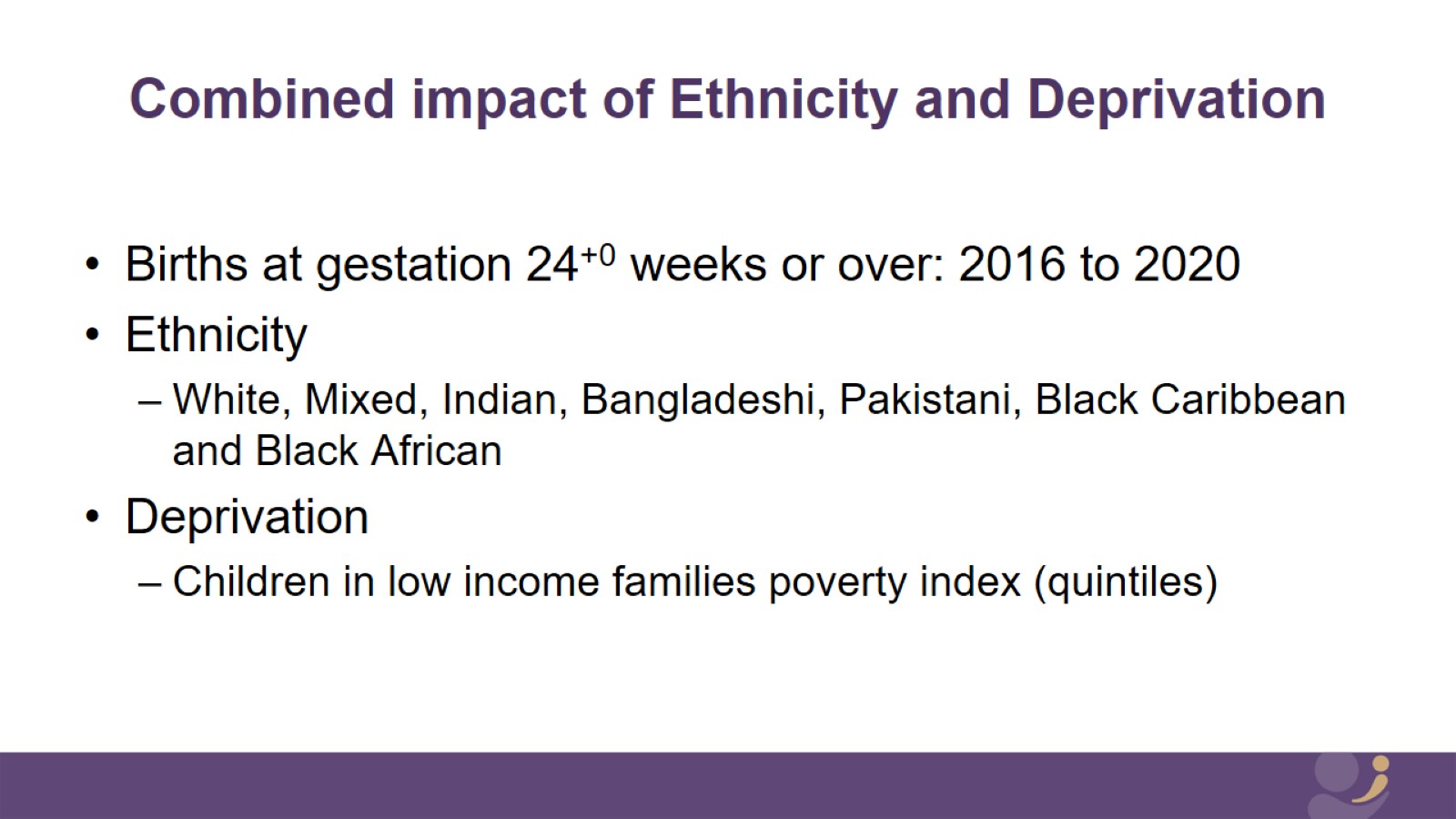 Combined impact of Ethnicity and Deprivation
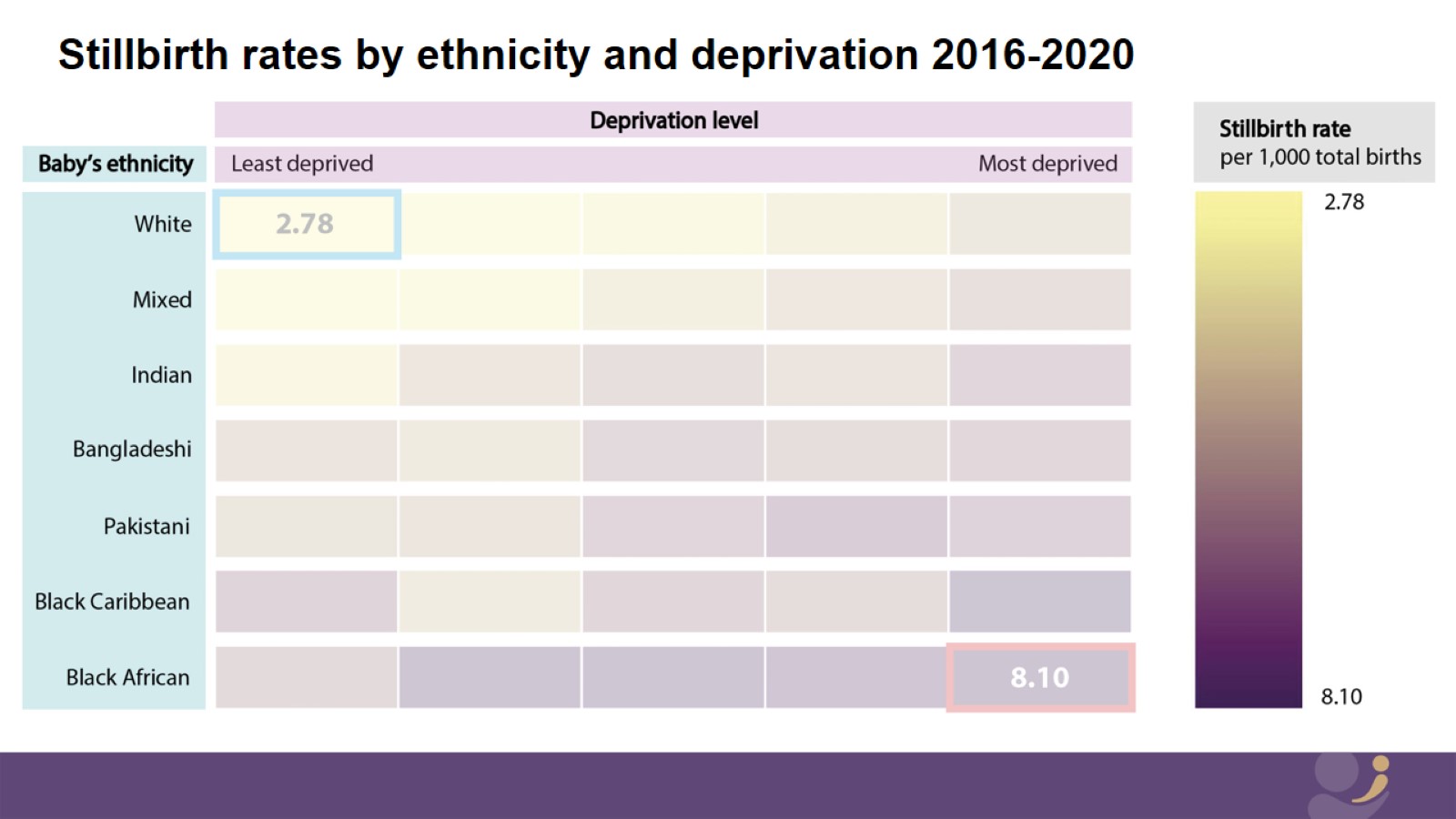 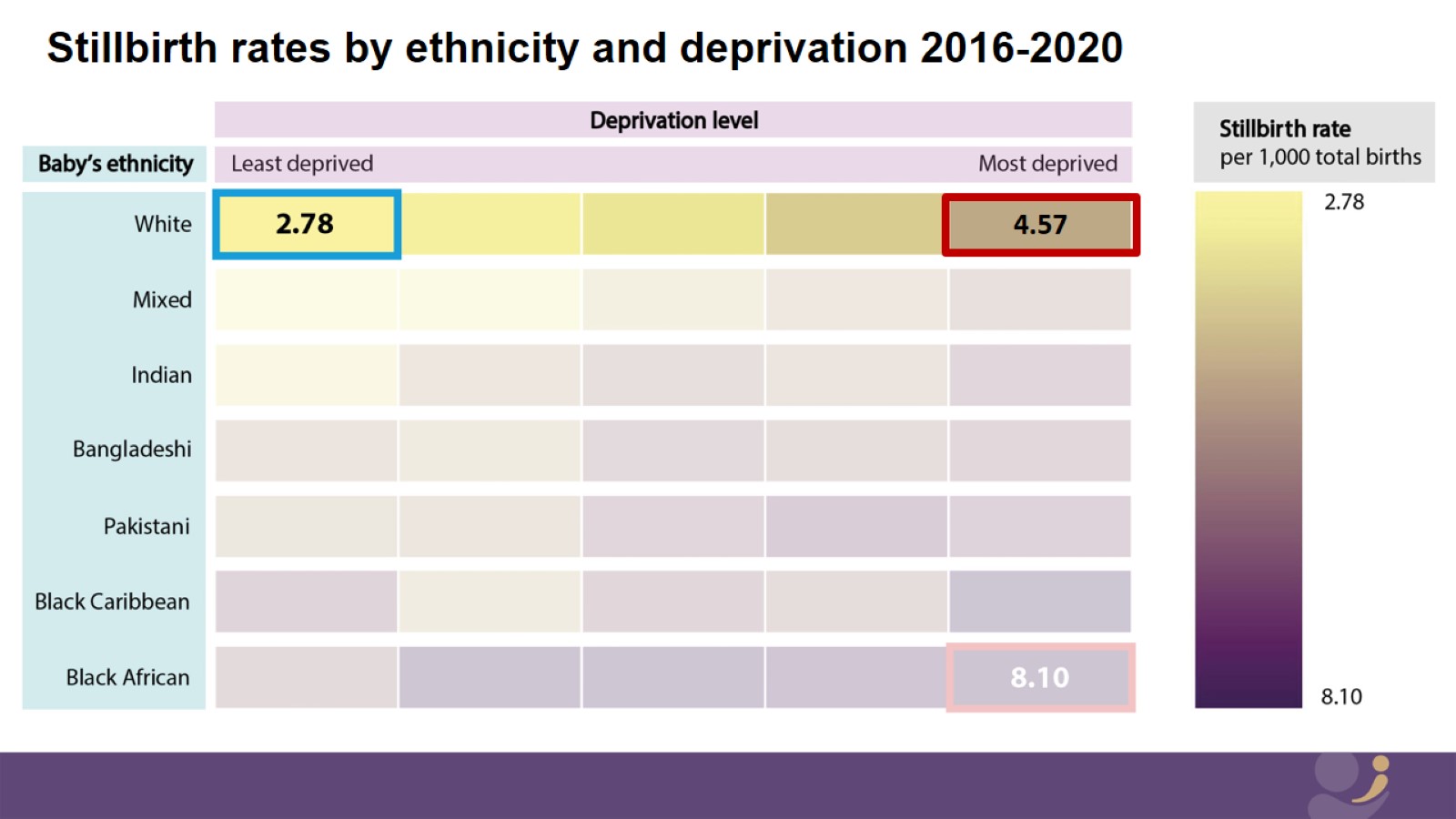 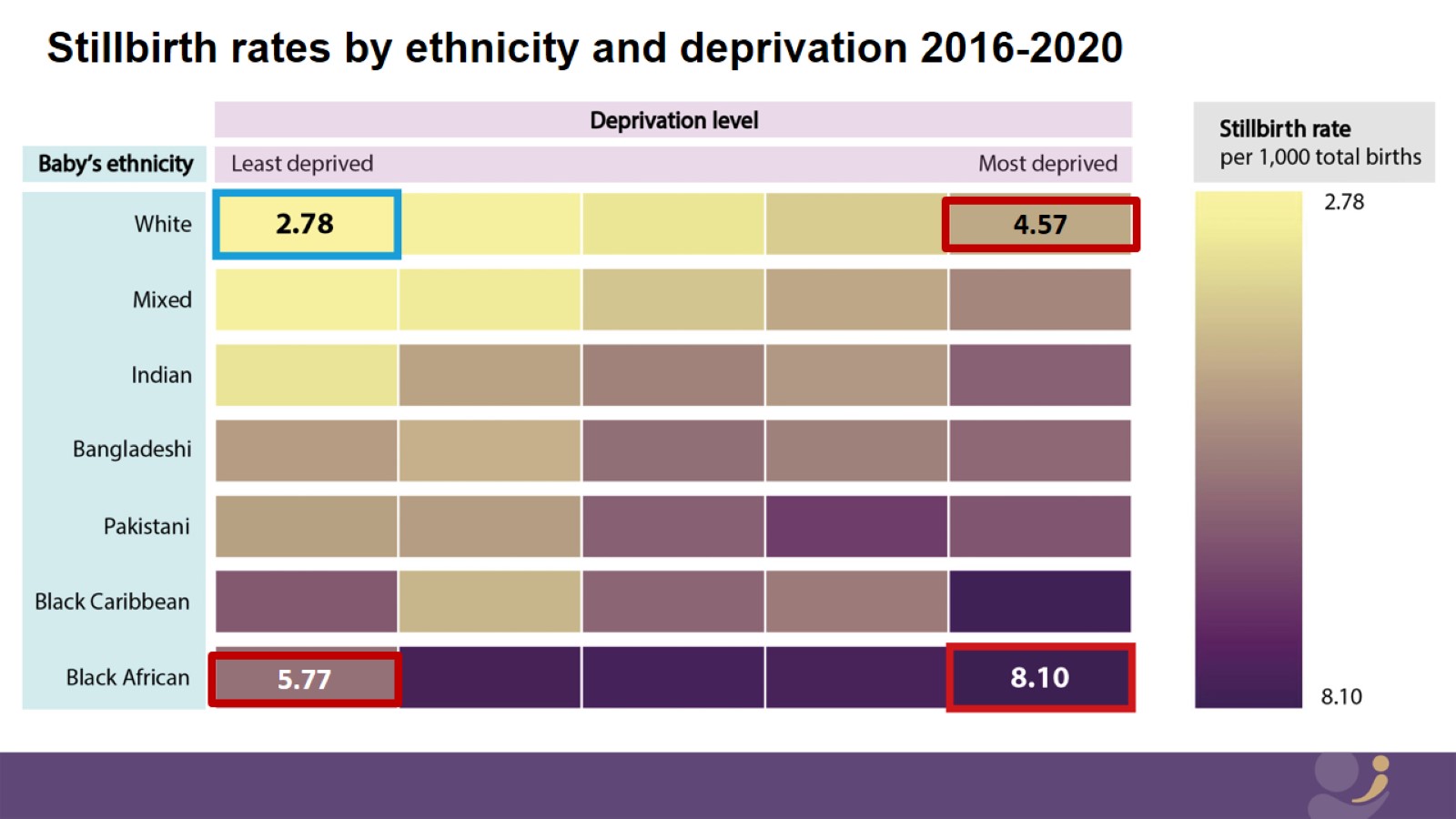 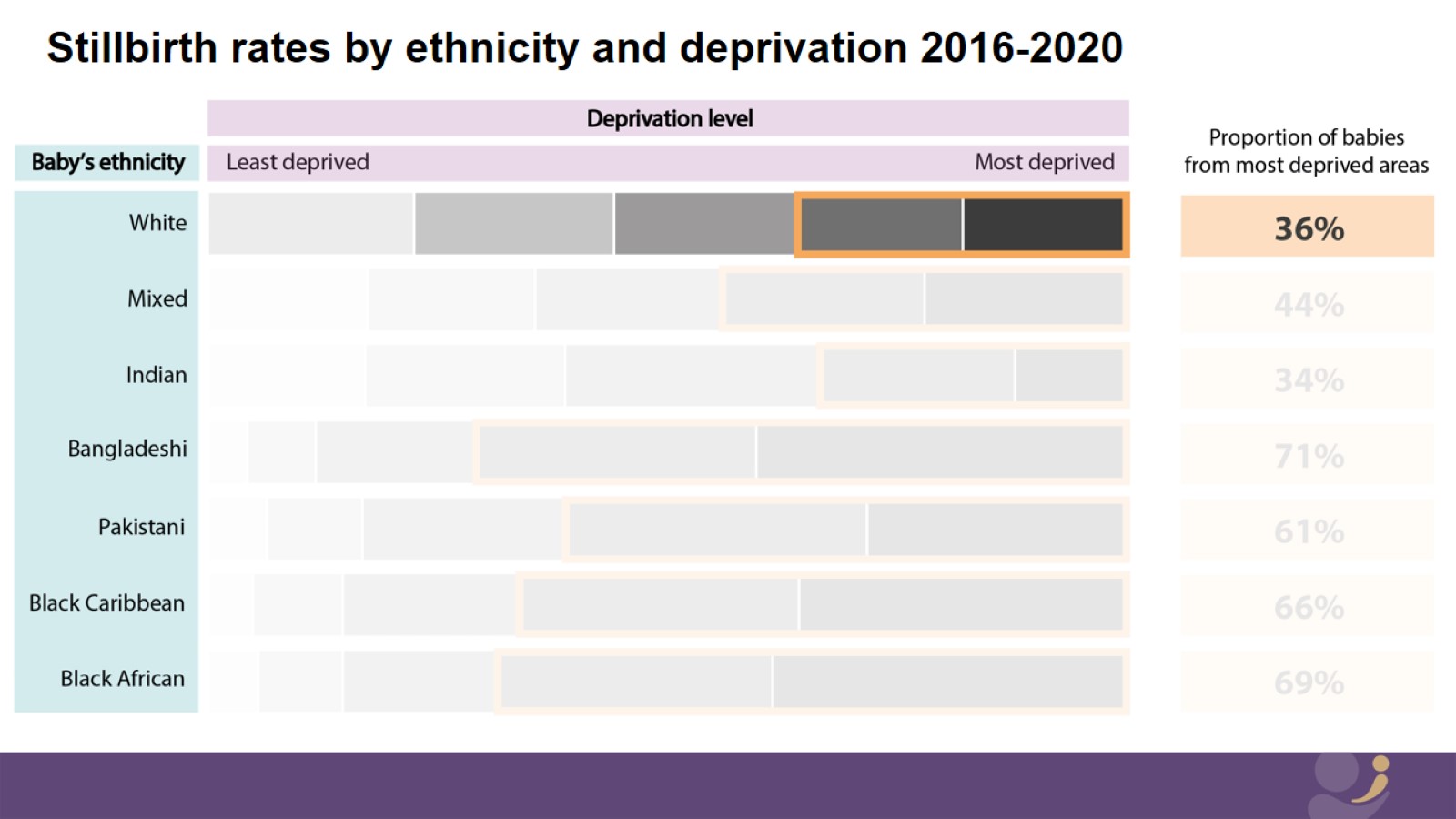 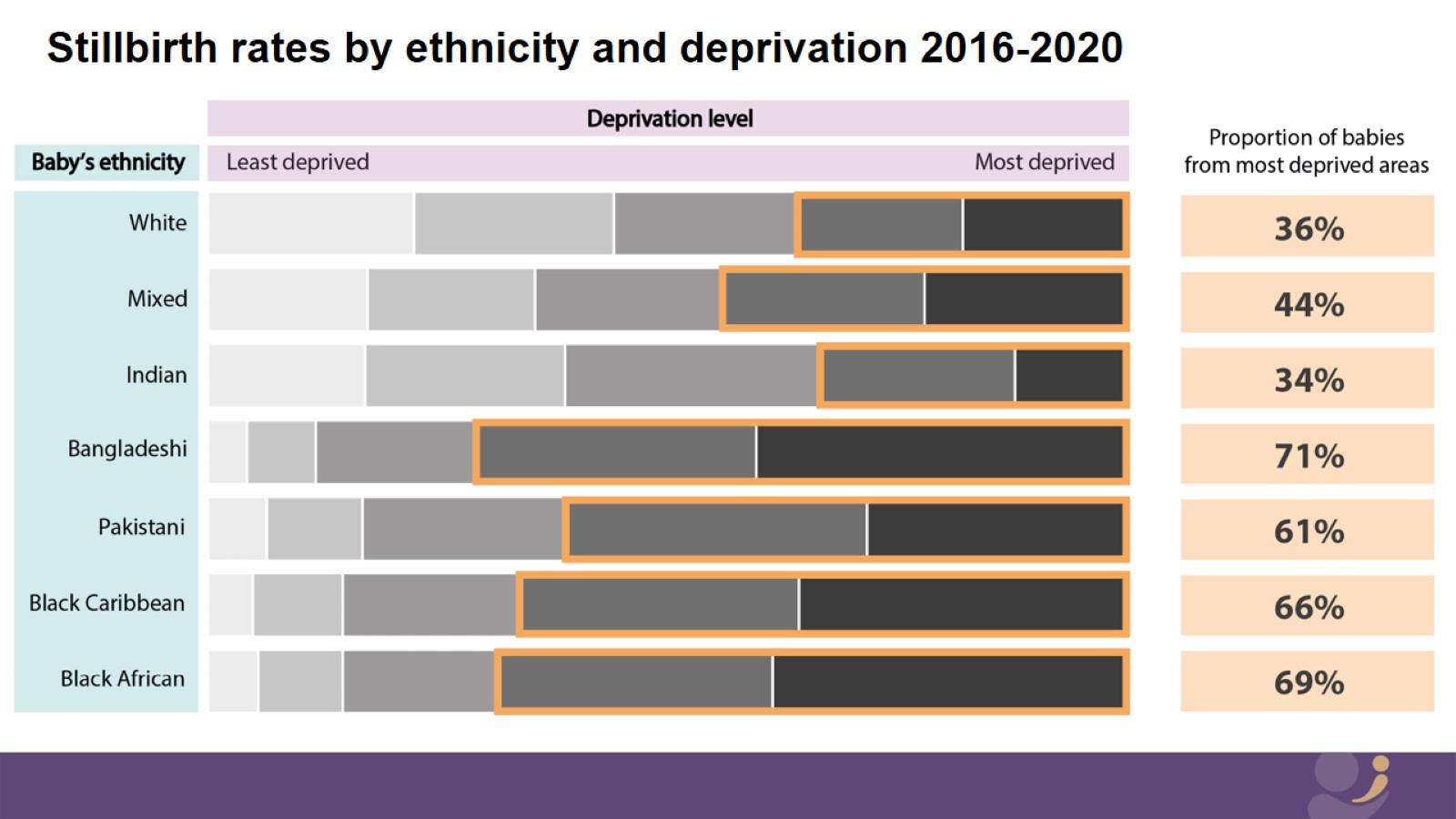 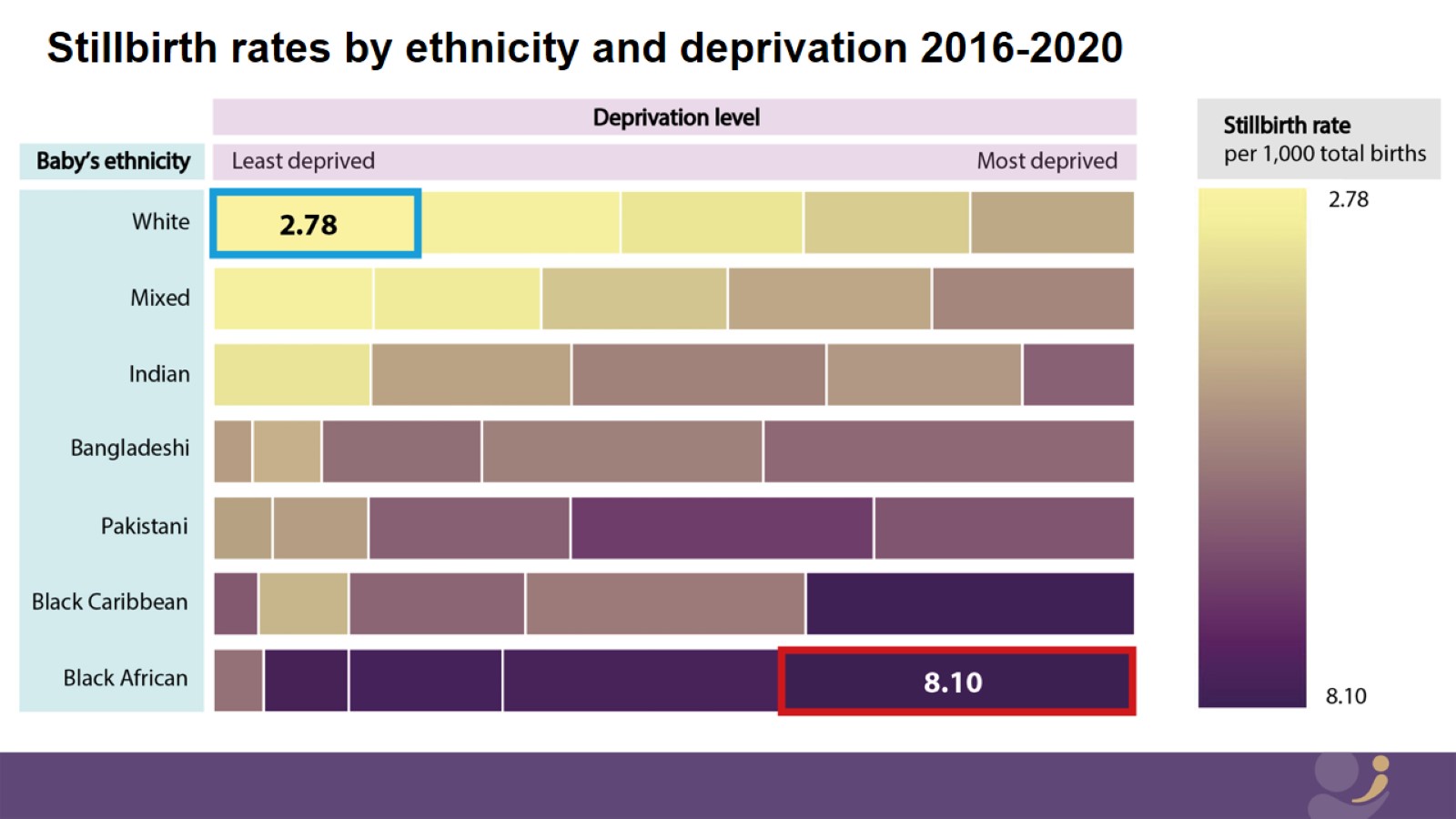 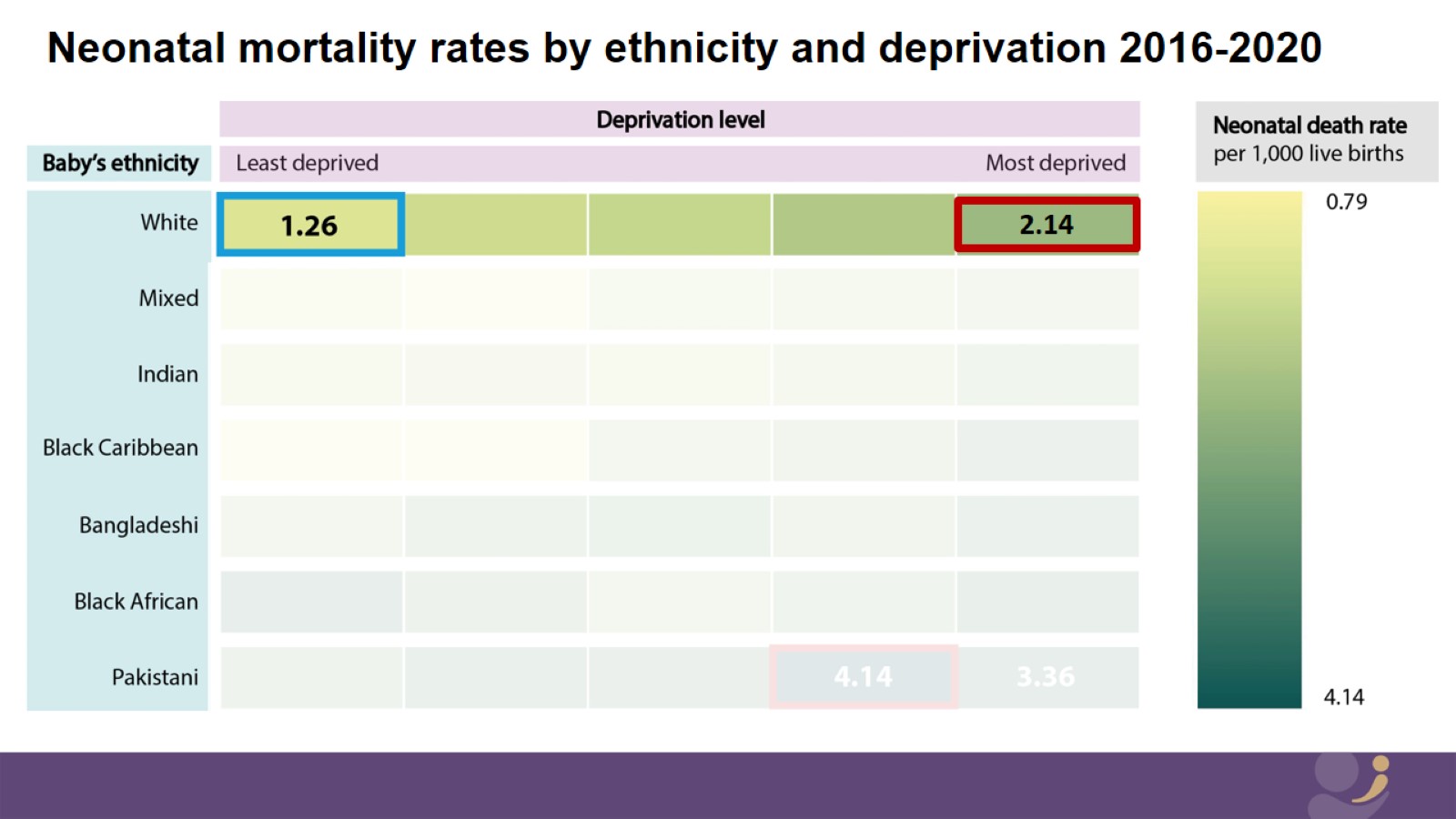 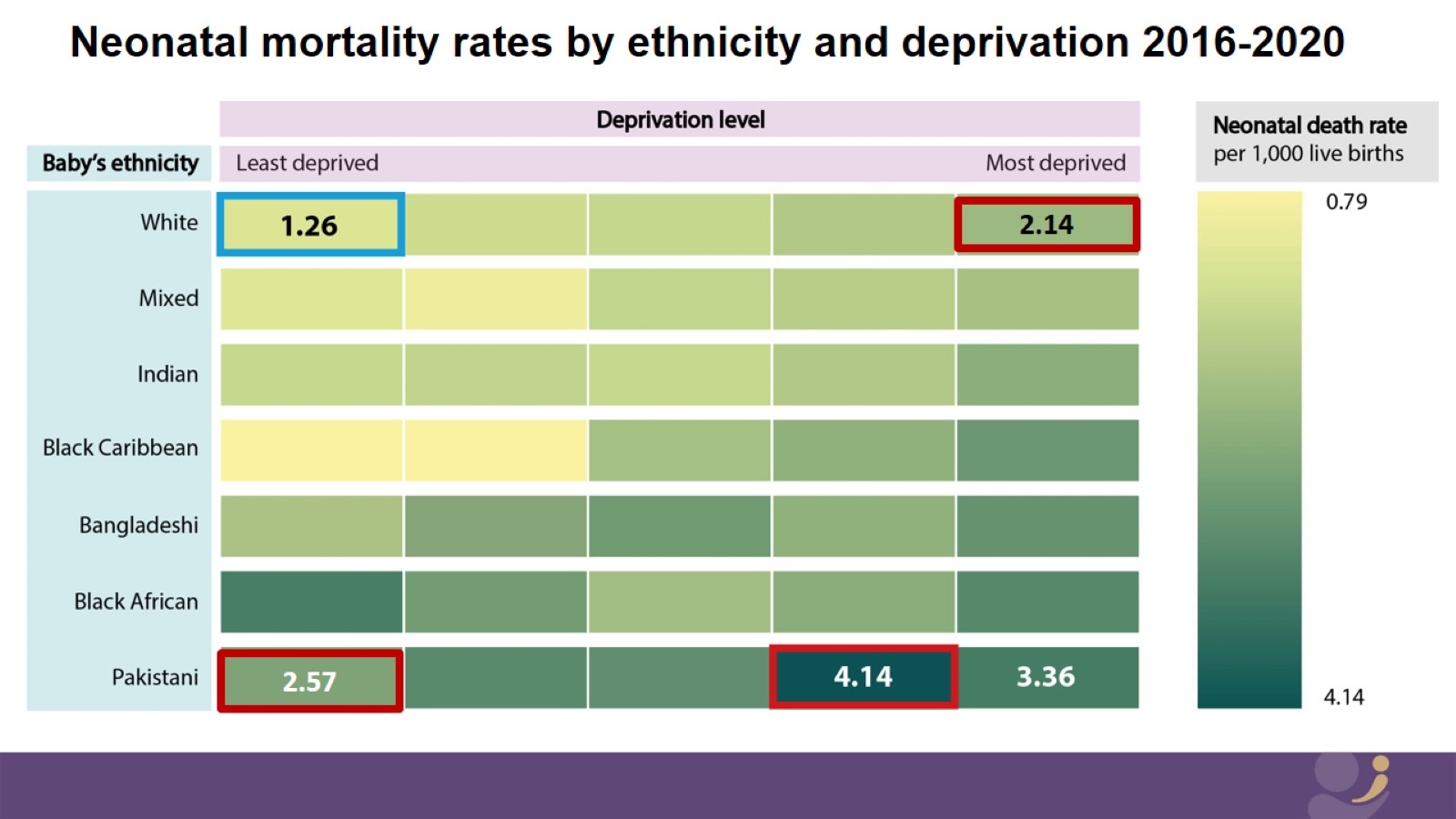 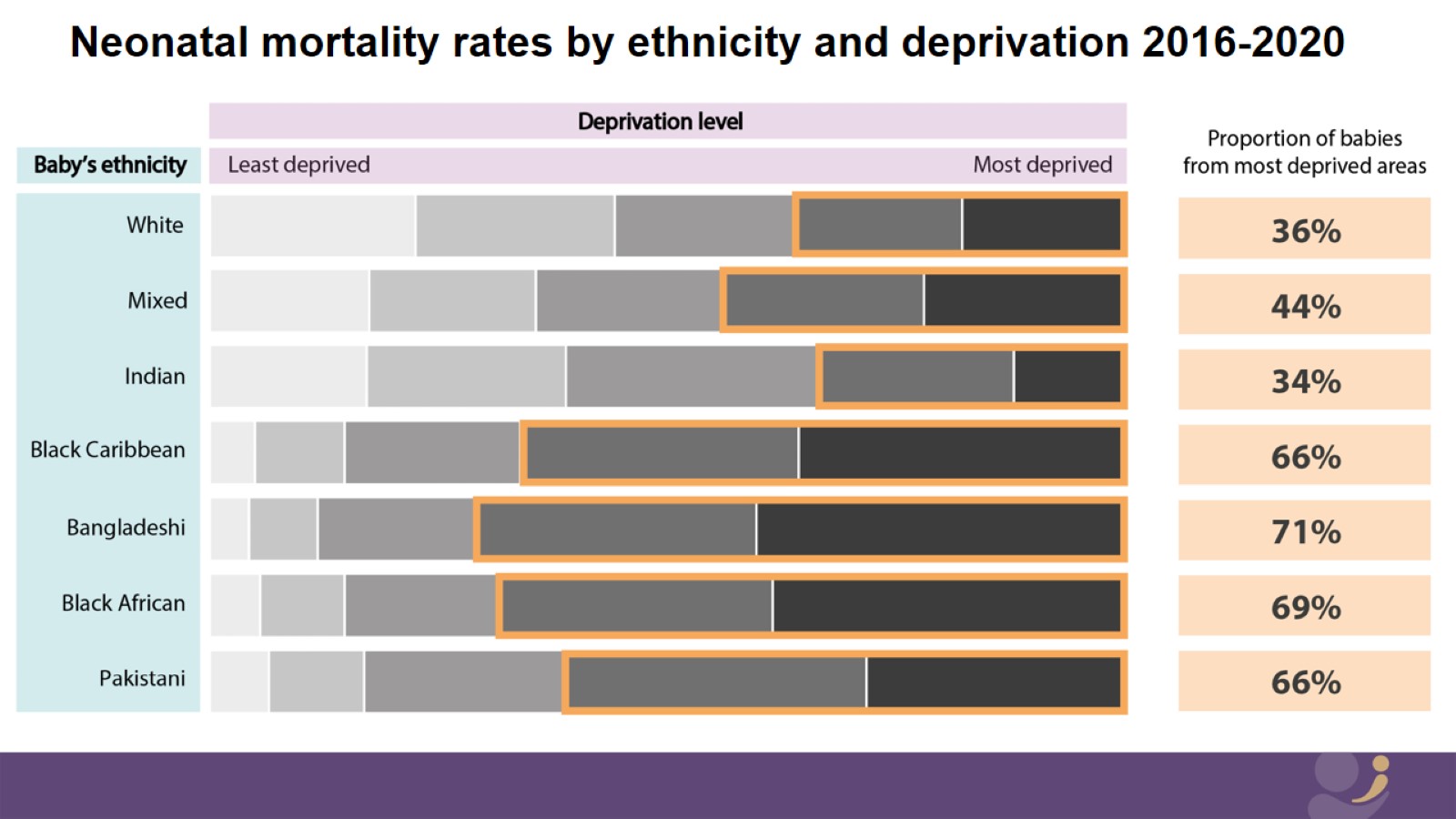 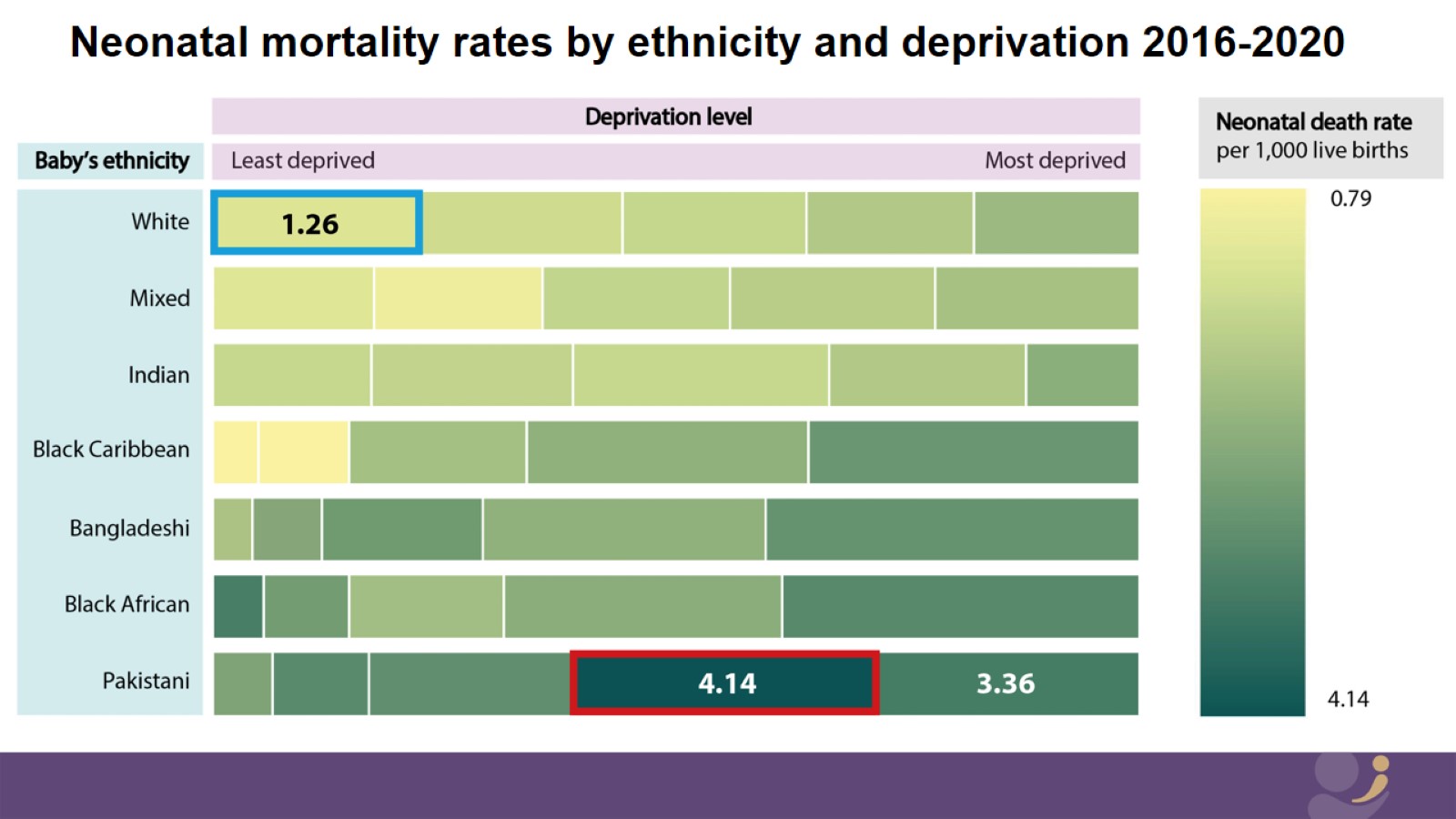 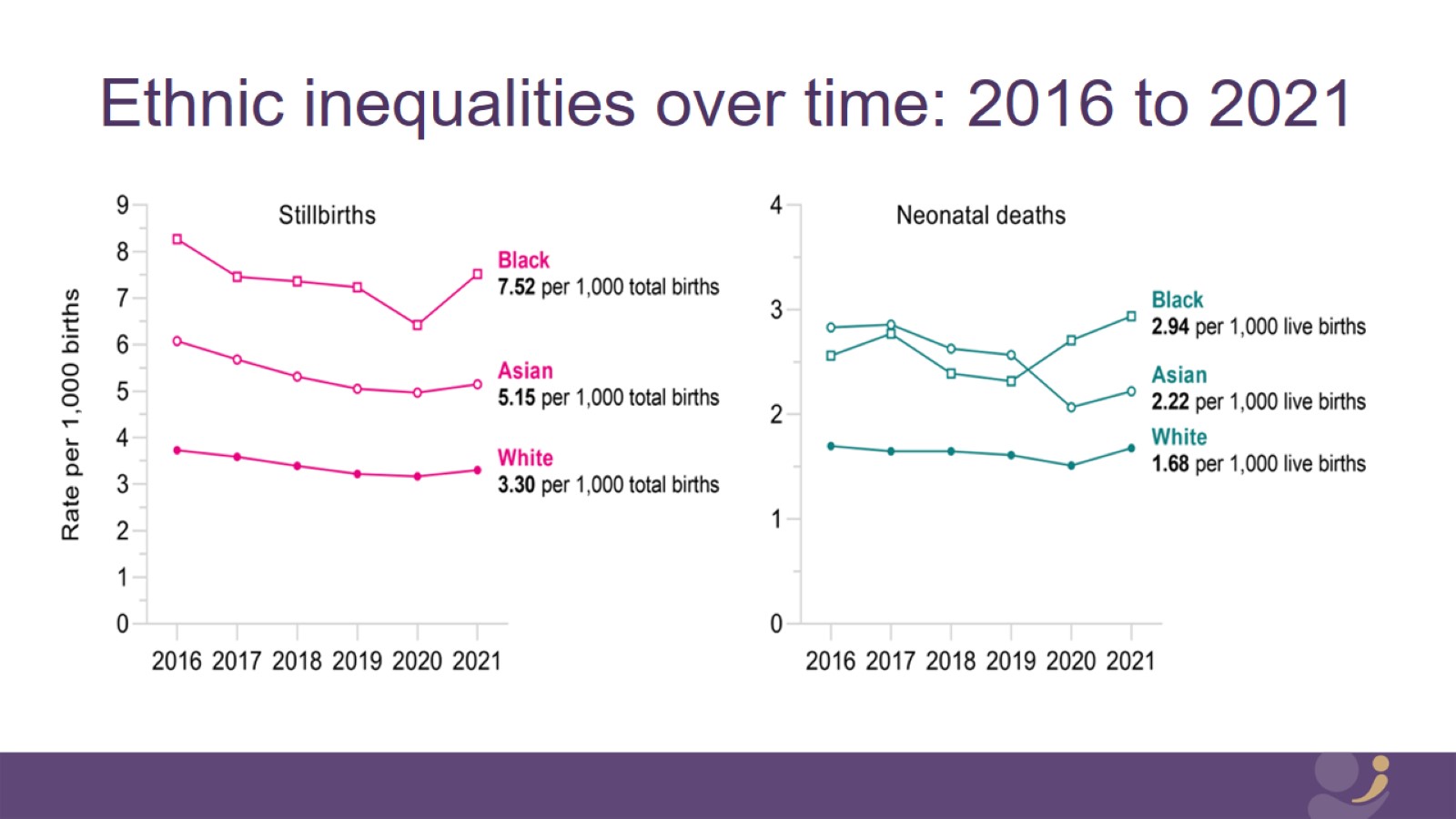 Ethnic inequalities over time: 2016 to 2021
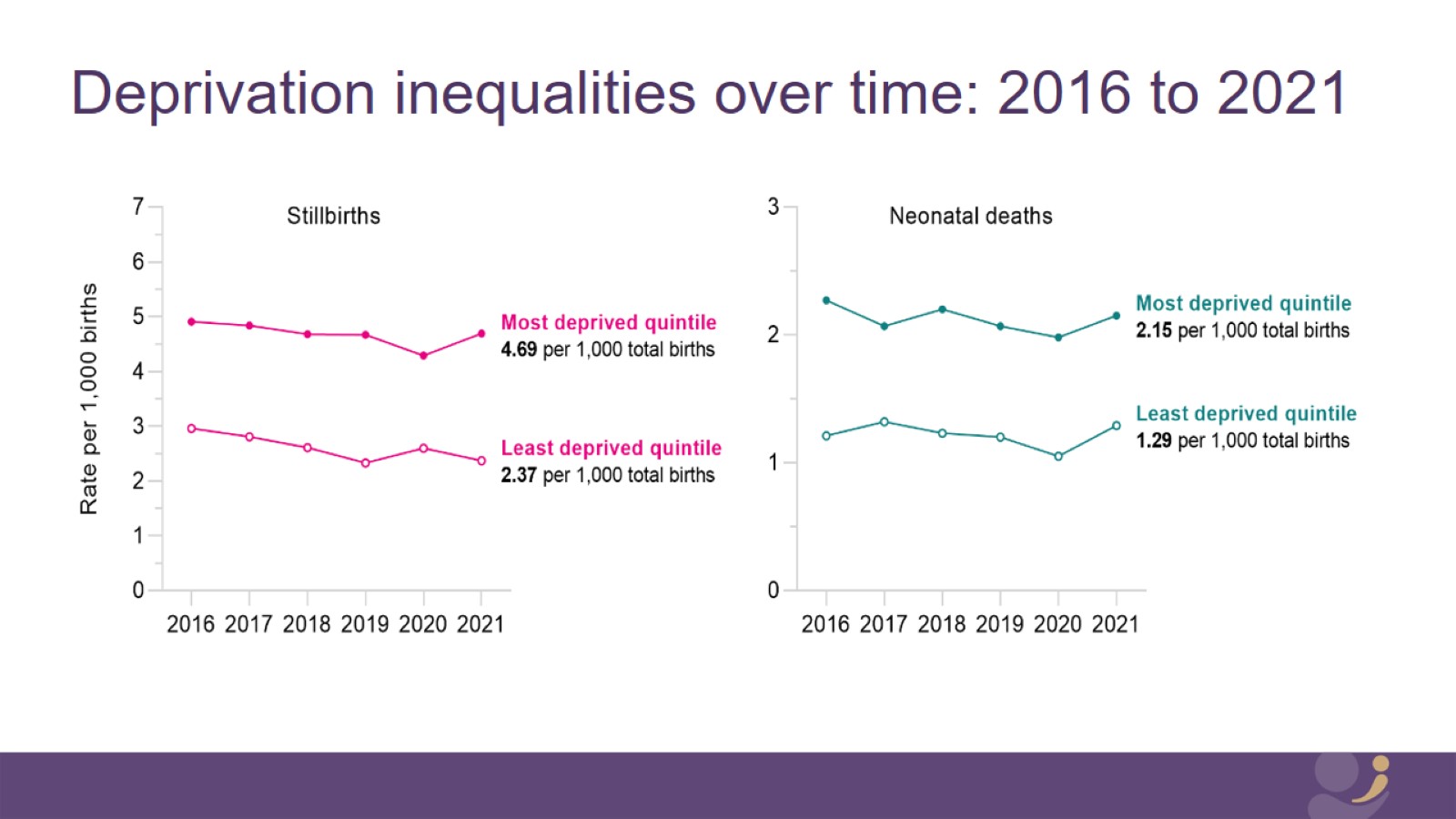 Deprivation inequalities over time: 2016 to 2021
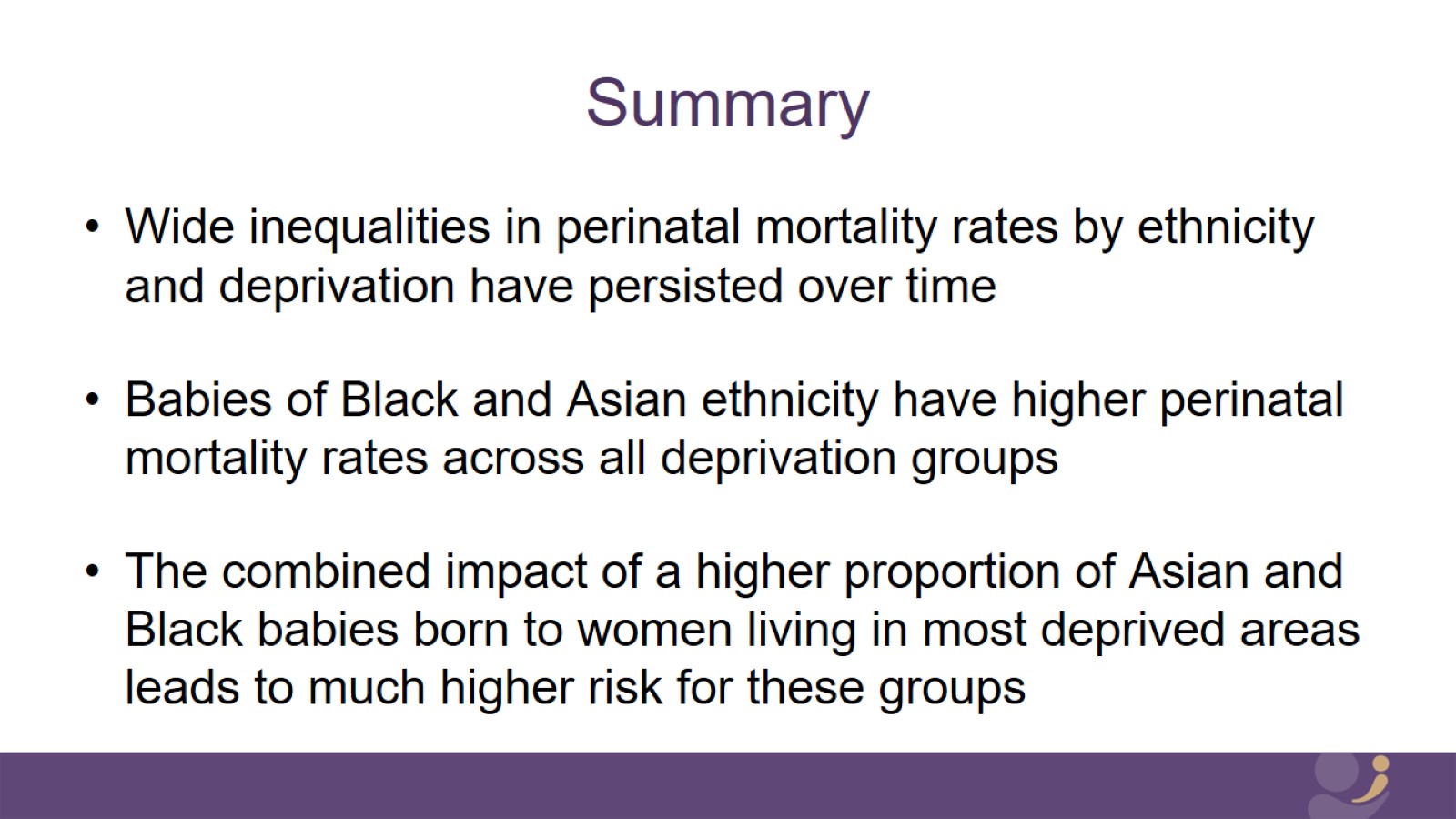 Summary